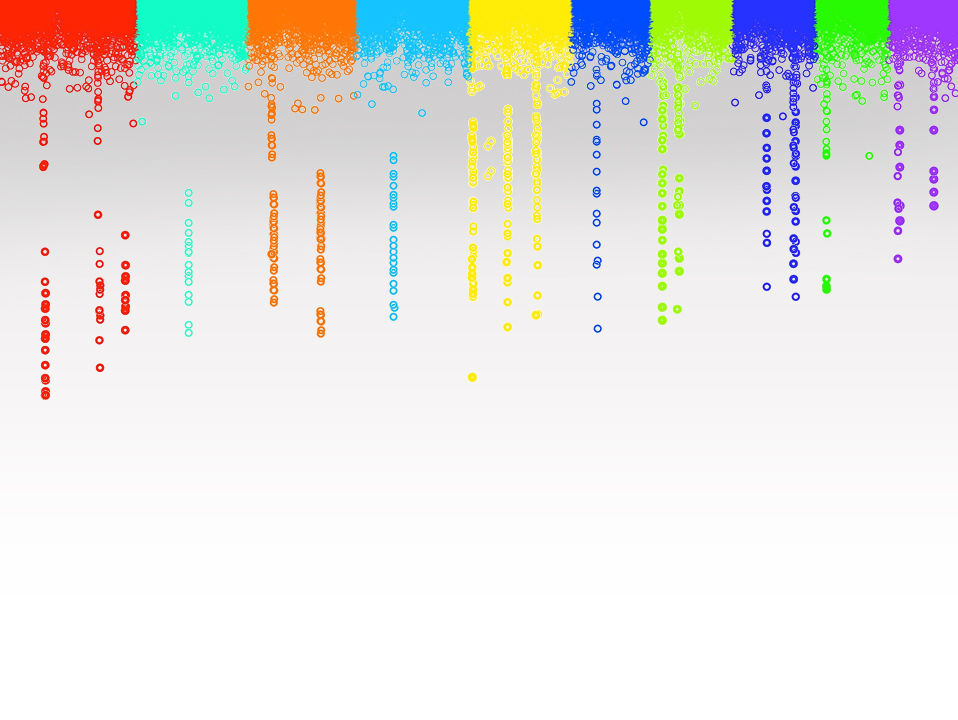 Statistical Genomics
BLUP Alphabet
Zhiwu Zhang
Washington State University
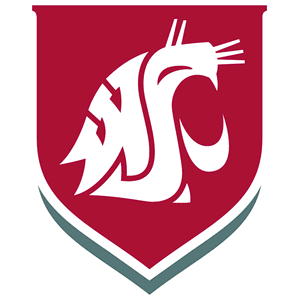 Outline
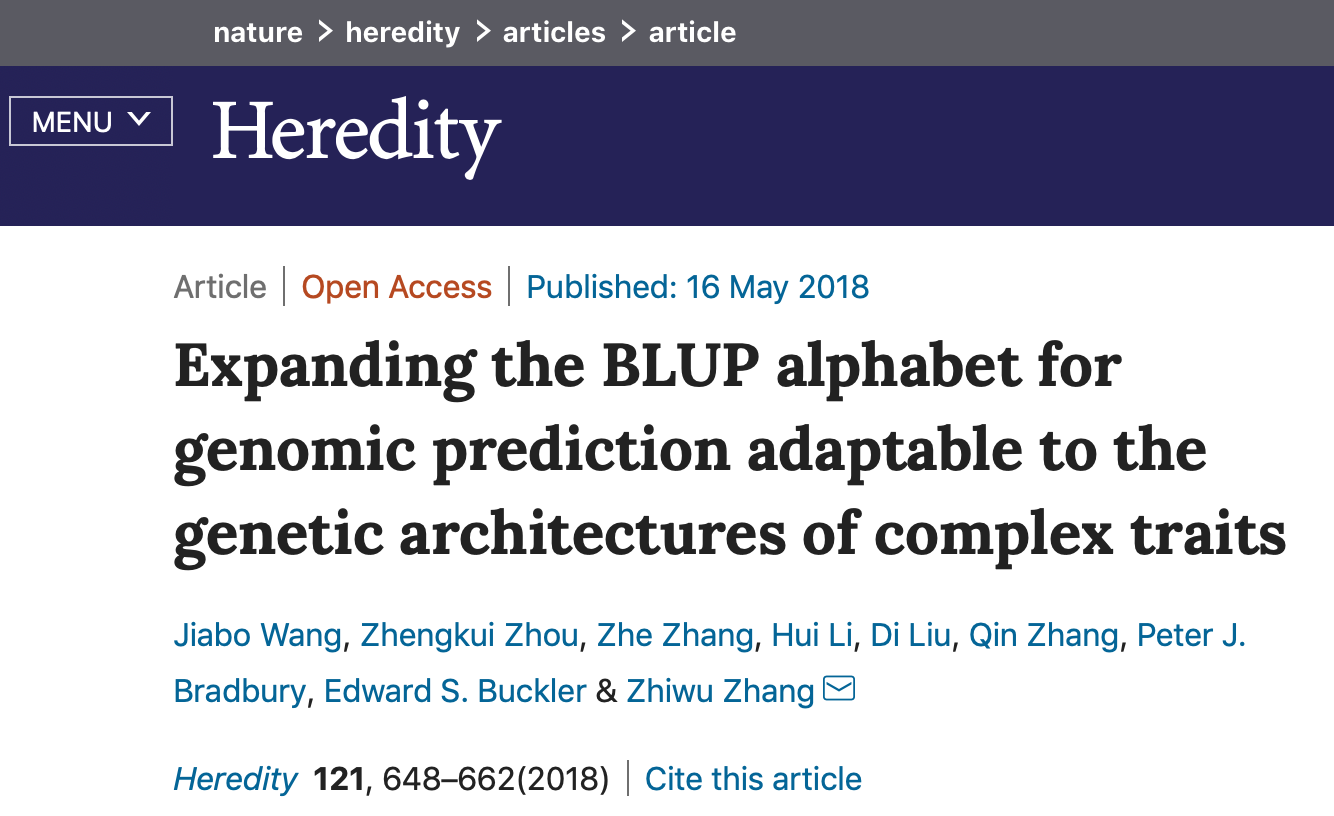 Method comparison
cBLUP
sBLUP
Domain of genetic architecture
Genome prediction
Based on markers
Based on individuals
Y1, Y2, …, Ythousands
1980~90s
Rex Bernardo
 Crop Sci, 1994
MAS
Y = Xb + Zu
Kinship
among individuals
Ridge regression
Bayes (A, B…)
Ys = S1, + S2, + …, + S millions
Mewwissen et al, 
Genetics, 2001
S1, S2, …, Smillions
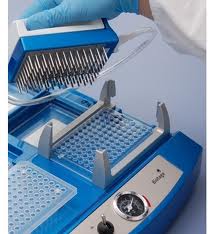 Simulated data (10 CHR, 100cM, 1 QTN per half cM)
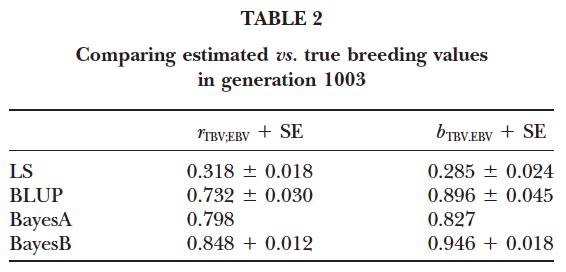 rr
Meuwissen et al., Genetics 2001
Real data
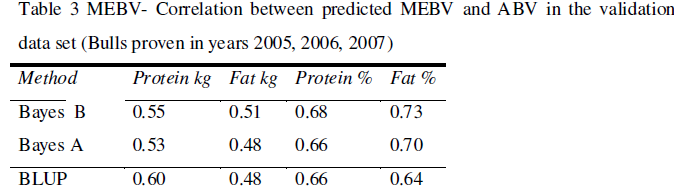 rr
Verbyla K. L., Hayes B. J., Bowman P. J., Goddard M. E., 2009 Accuracy of genomic selection using stochastic search variable selection in Australian Holstein Friesian dairy cattle. Genet Res 91: 307–311.
(Habier et al 2011)– Accuracy in German Holstein Friesian data set
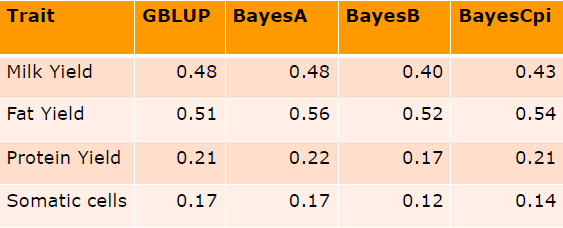 gBLUP: more QTN,  Bayes: less
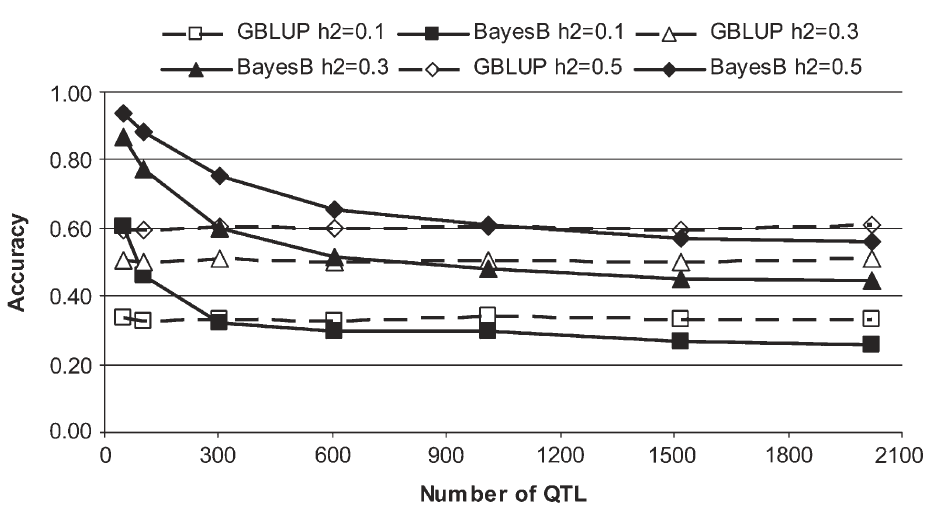 Daetwyler et al., 2010 Genetics, 185 (3) 1021-1031
Bayesian alphabet vs. BLUP alfabet
rrBLUP, Bayes A, B, Cpi, LASSO…
Random
y=x1b1 + x2b2 + … + xpbp + e
~N(0,
σa2)
gBLUP, ssBLUP, what else?
U
K
Group by kinship
Compressed MLM improves power
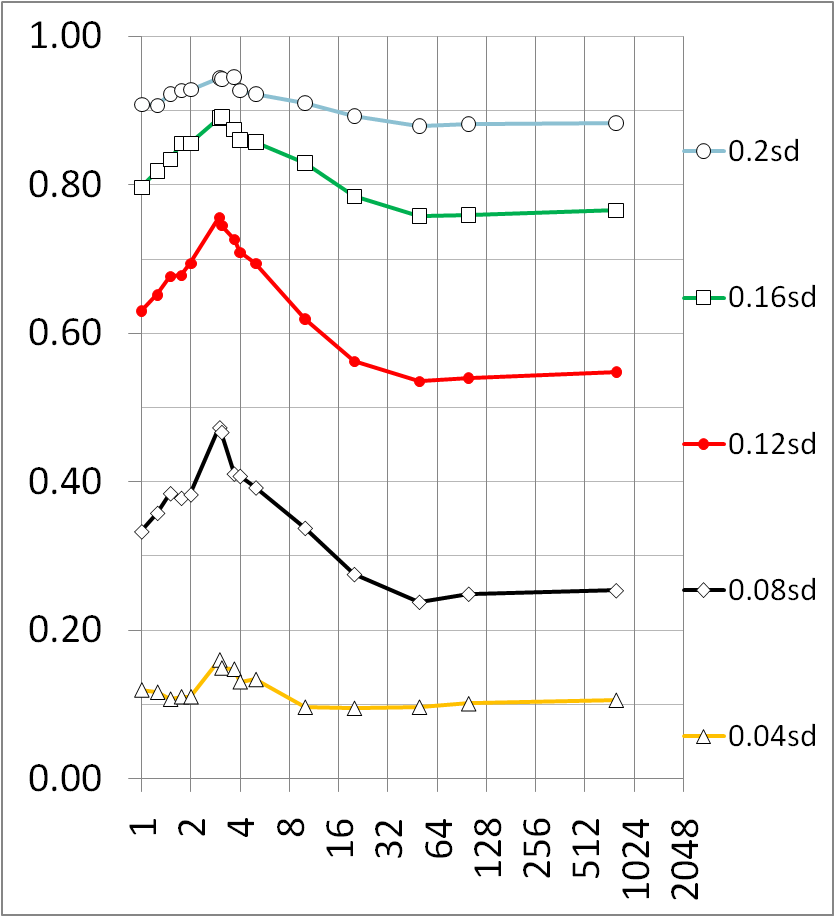 Zhang et al, Nature Genetics, 2010
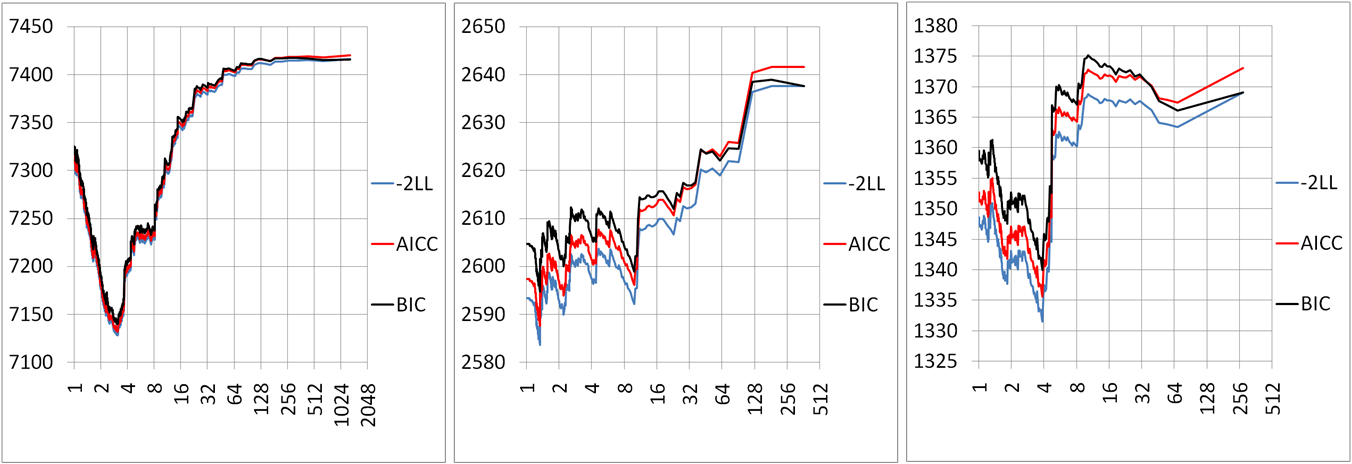 Average number of individuals per group
Zhang's method used by JMP (SAS)
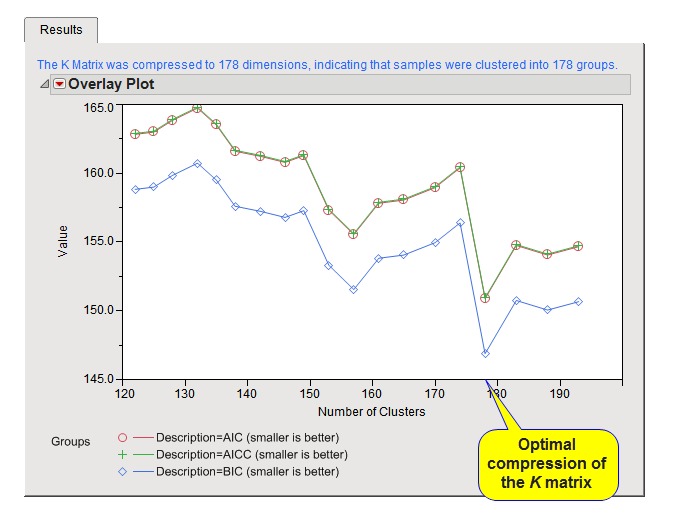 This plot shows the output of the Optimized K matrix compression algorithm. The mixed model for trait association is fit without the SNP marker in the model at varying levels of K matrix compression (performed by hierarchical clustering of the K matrix between all samples). The resolution of the intervals of K matrix compression/clustering can be controlled by options on the process dialog . At each level, the model is evaluated for performance with metrics such as AIC, AICC, and BIC (smaller values indicate a better fitting model). The plot on the Results tab displays these model performance criteria on the y -axis versus the levels of compression of the K matrix on the x -axis. The optimized compression method (as described by Zhang et al . Nature Genetics. 2010) chooses the level of compression at the minimum value of the chosen metric for the Criterion for Optimal Compression Level parameter.
https://www.jmp.com/support/downloads/JMPG81_documentation/wwhelp/wwhimpl/js/html/wwhelp.htm#href=genetics2.46.67.html
The base of gBLUP
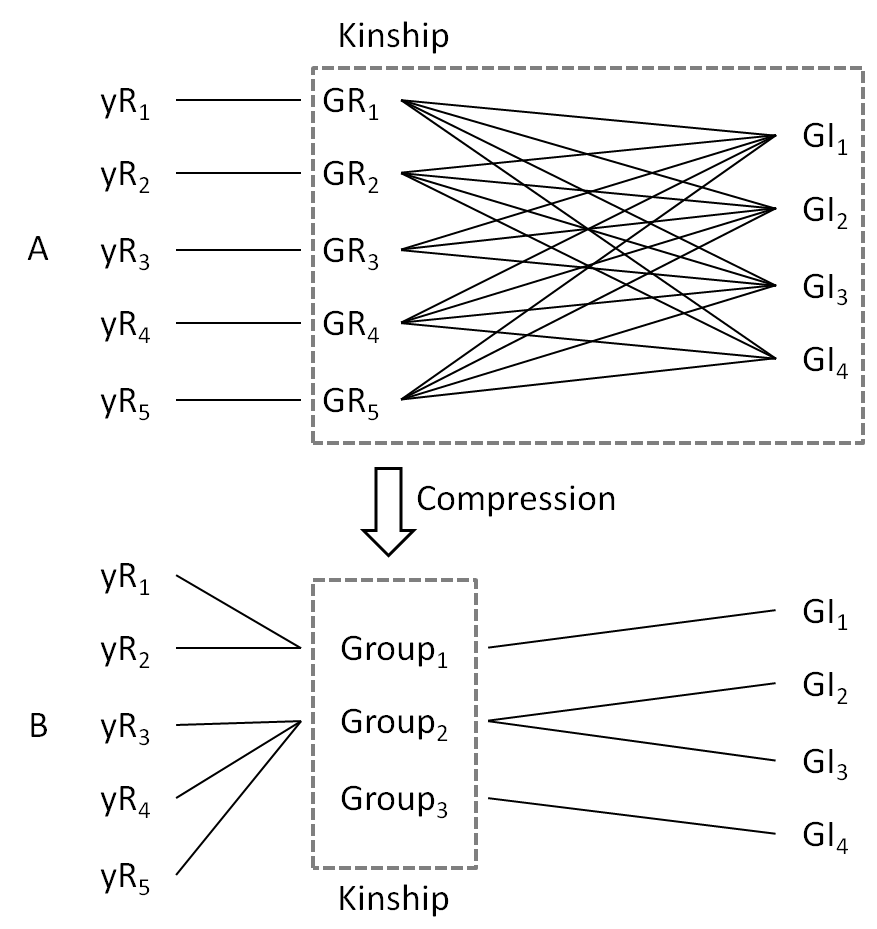 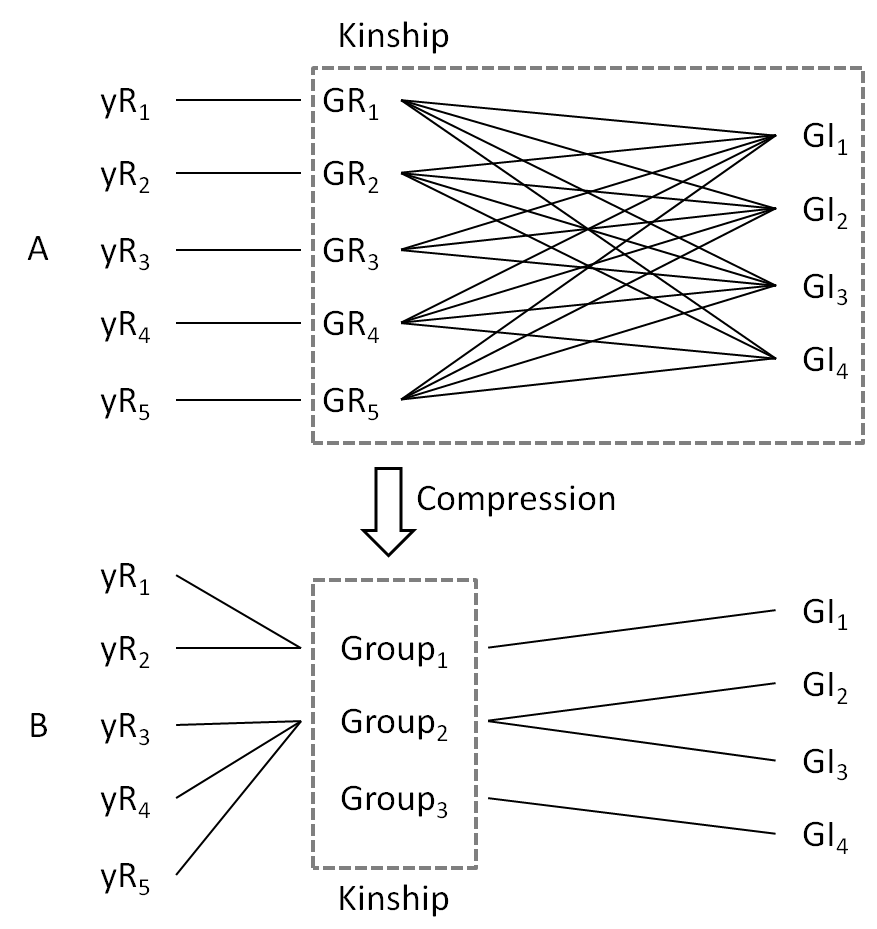 Same trend for prediction accuracy
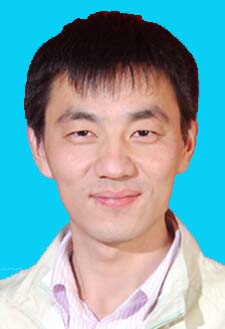 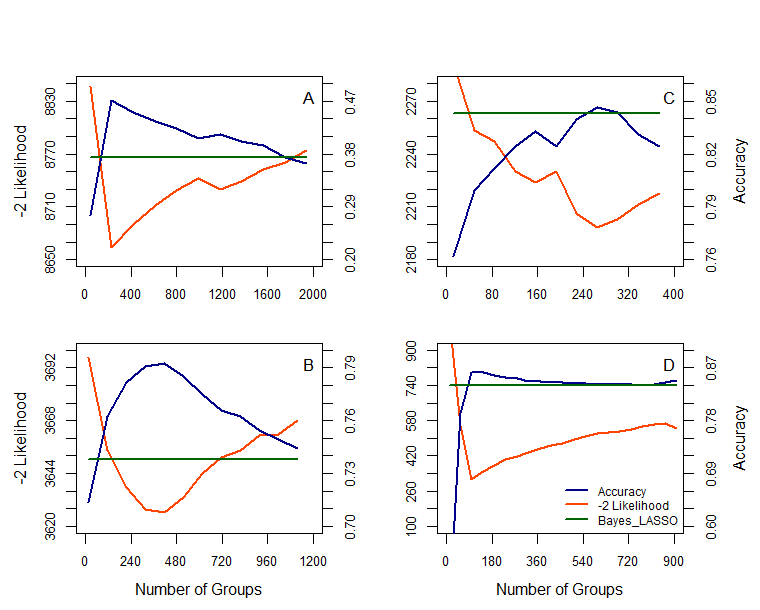 Zhengkui Zhou
Same trend for other species
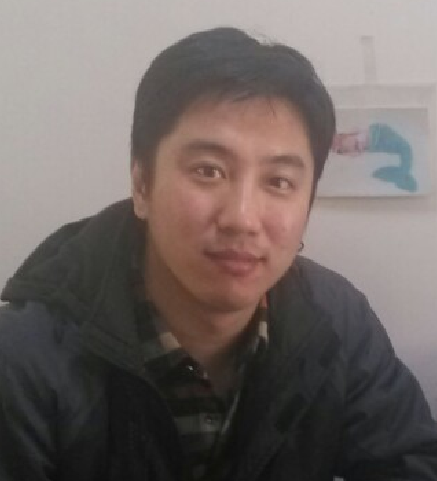 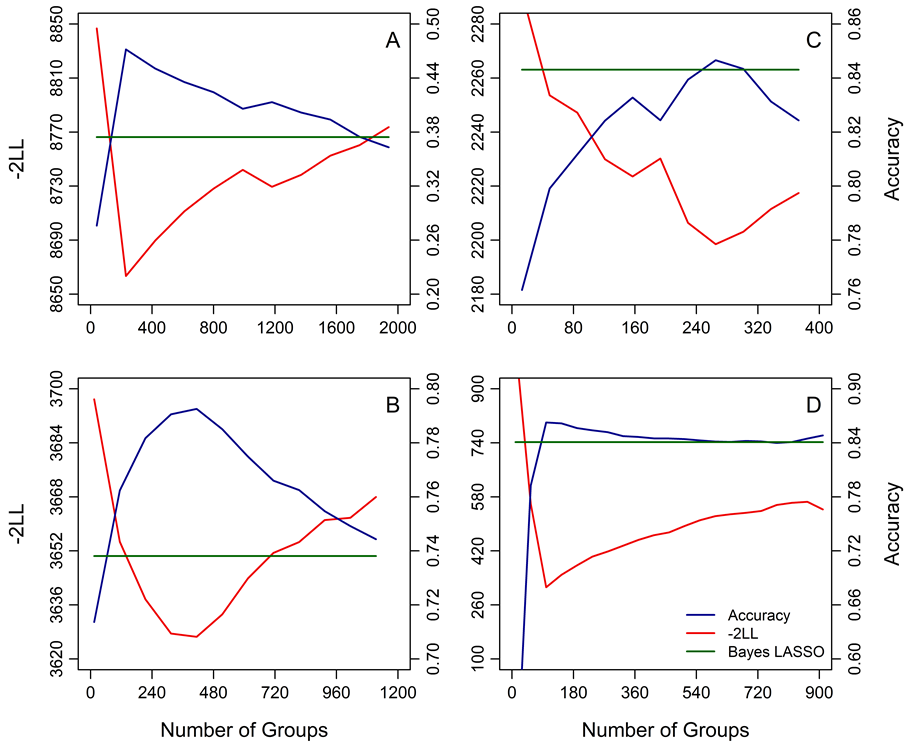 Jiabo Wang
SUPER BLUP
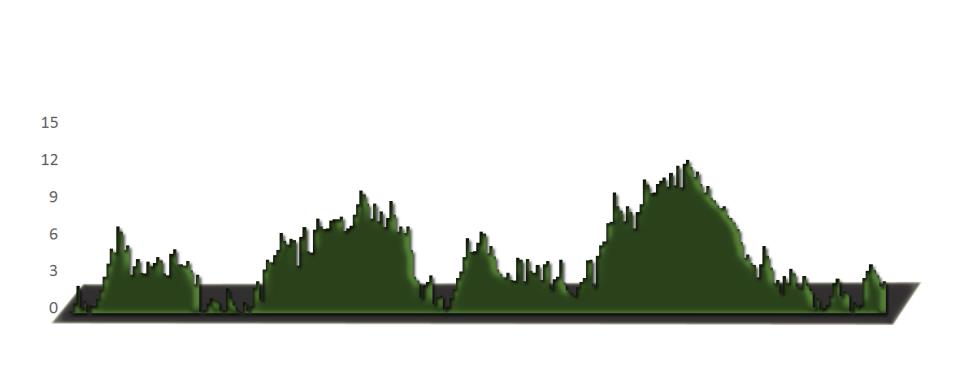 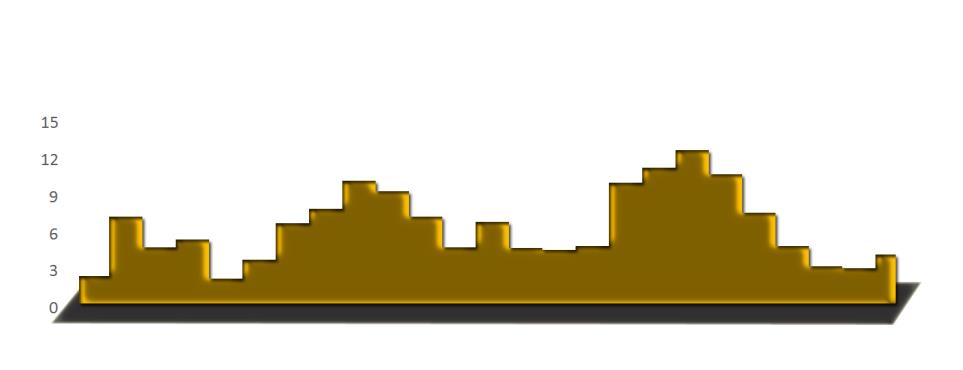 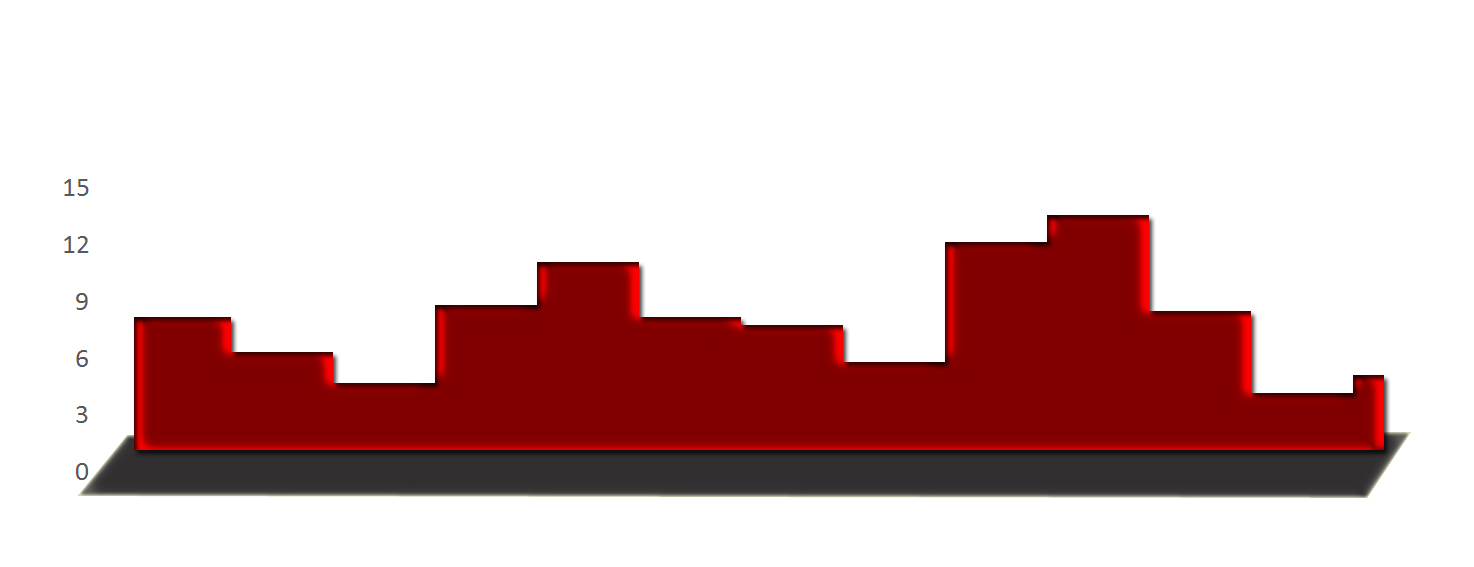 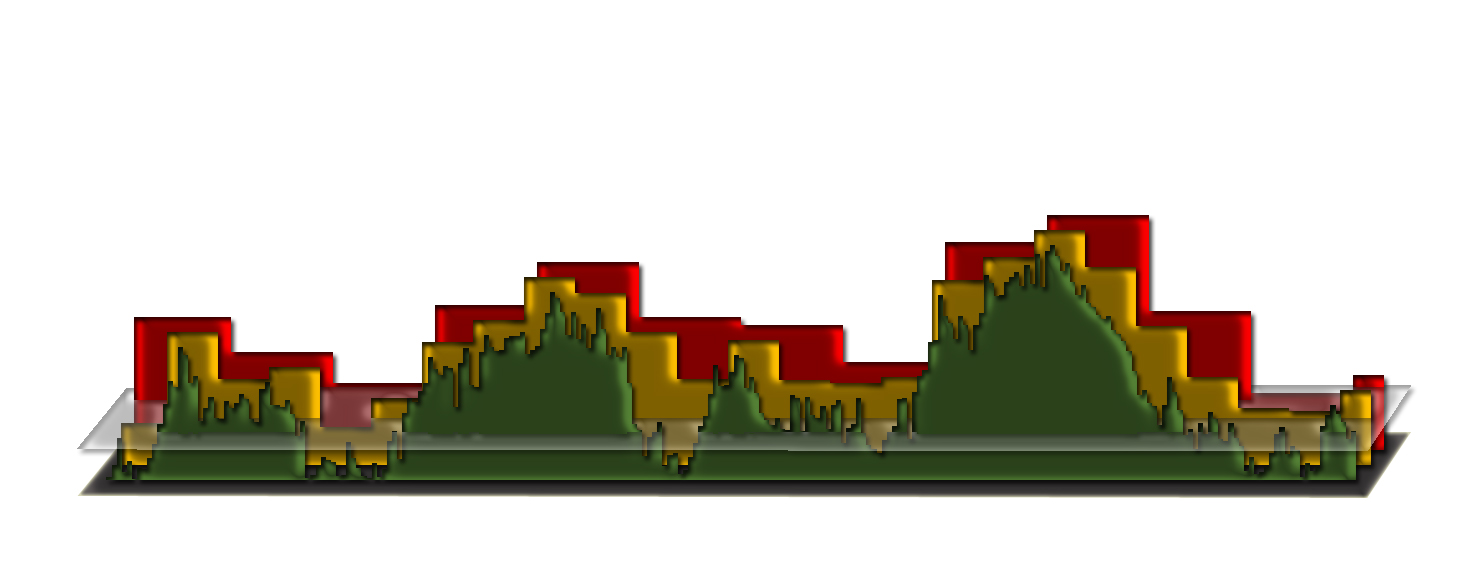 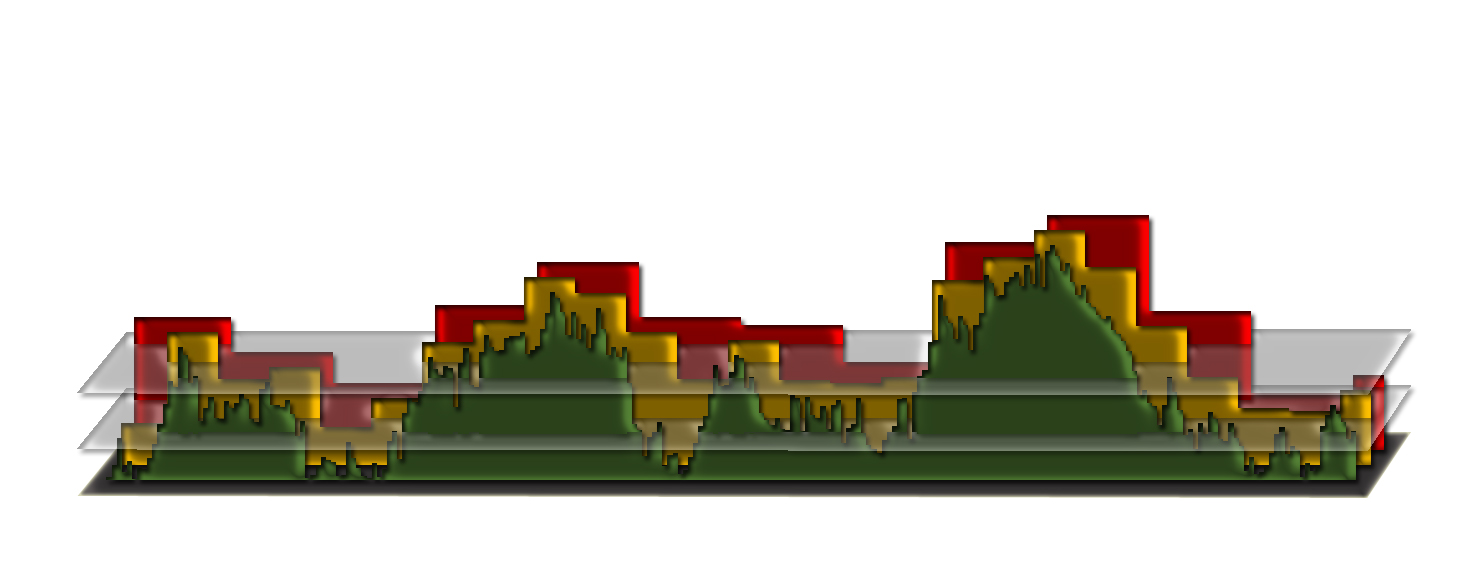 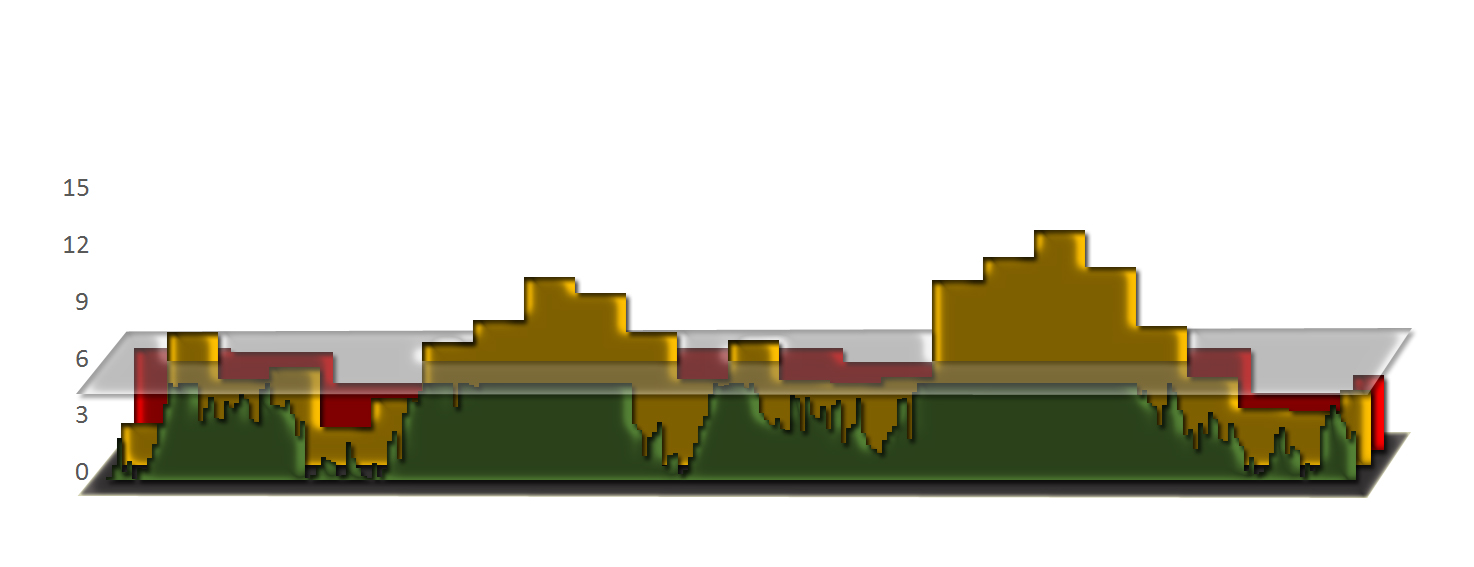 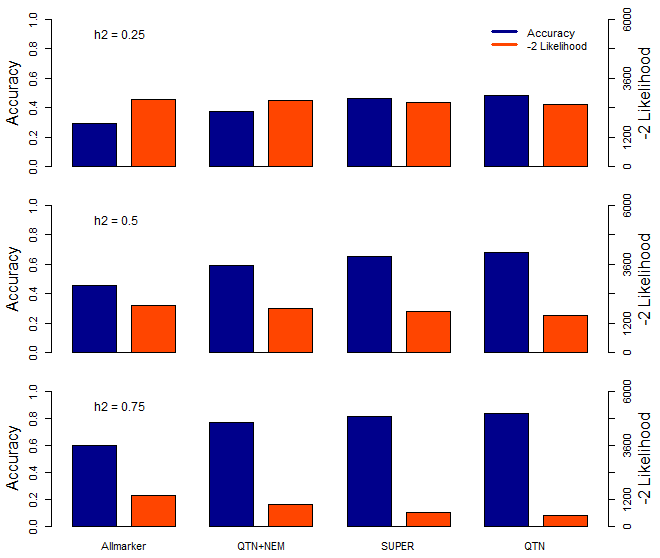 [Speaker Notes: Figure 2. The relationship between different kinships built with different number of causative mutations. 
The plot show the distribution of the accuracy and -2 fold likelihood were calculated from different kinships which were used to predict which were build with all marker, QTN plus 1000 No Effect Markers (NEM), SUPER select pseudo QTNs and real QTNs. 
The experiments were repeated 40 times and simulated with 10 QTNs and different heritability(0.25, 0.5 and 0.75)]
BLUP alphabet
sBLUP
Bins
Kinship
gBLUP
cBLUP
Markers
Individual
Group
Random effects
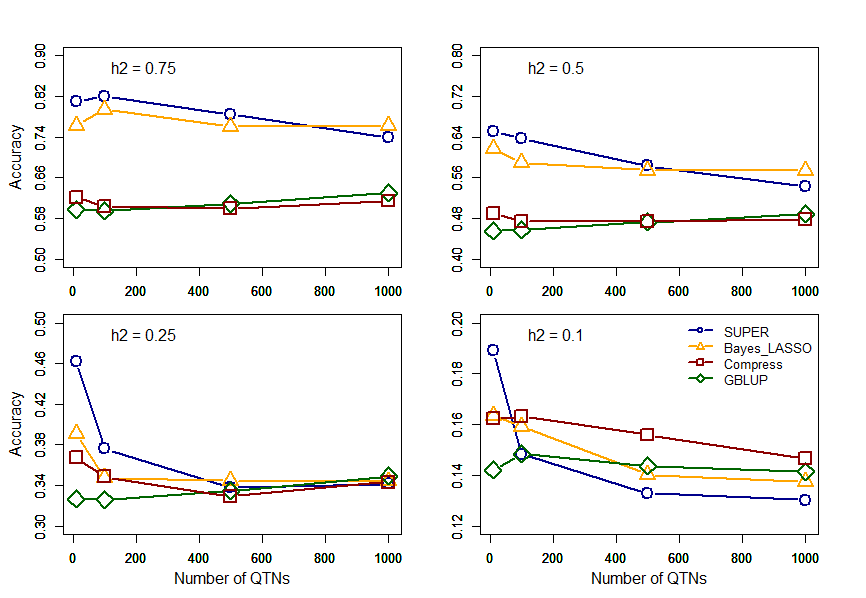 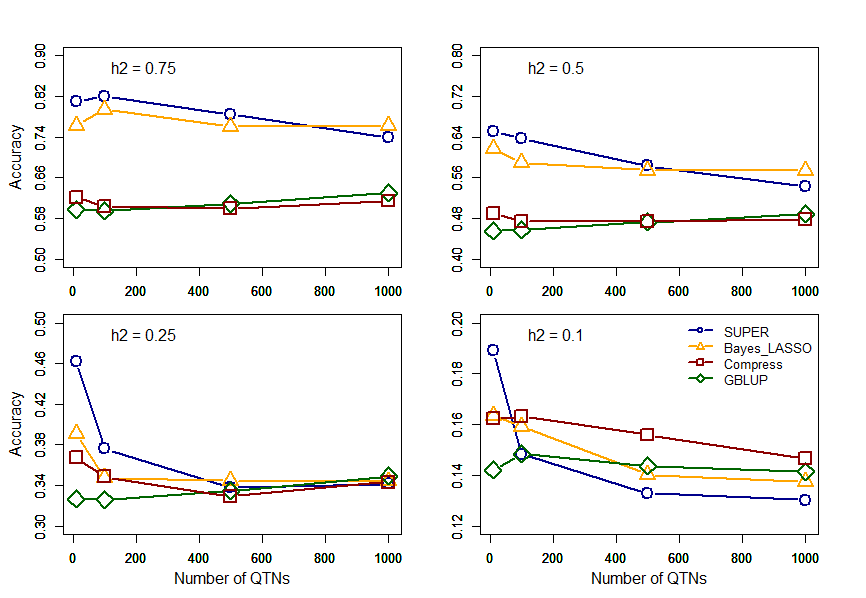 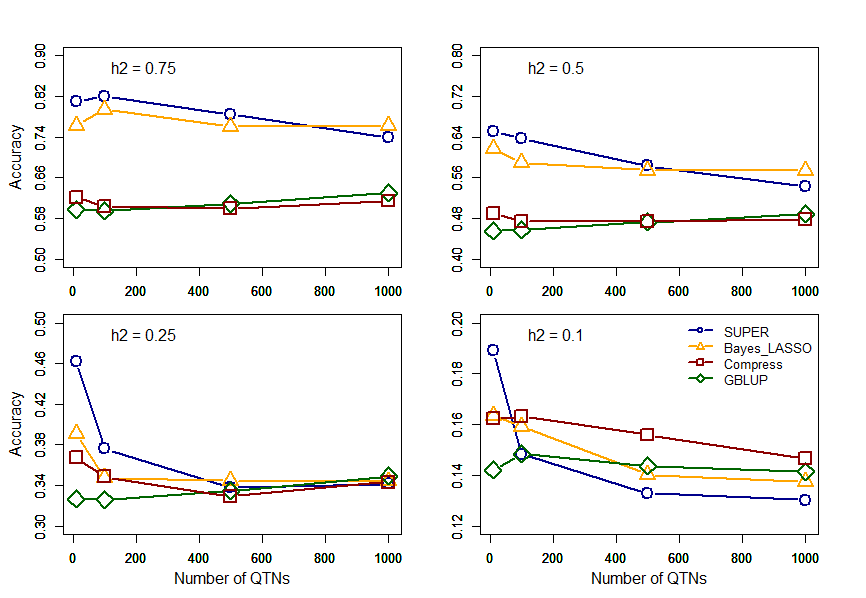 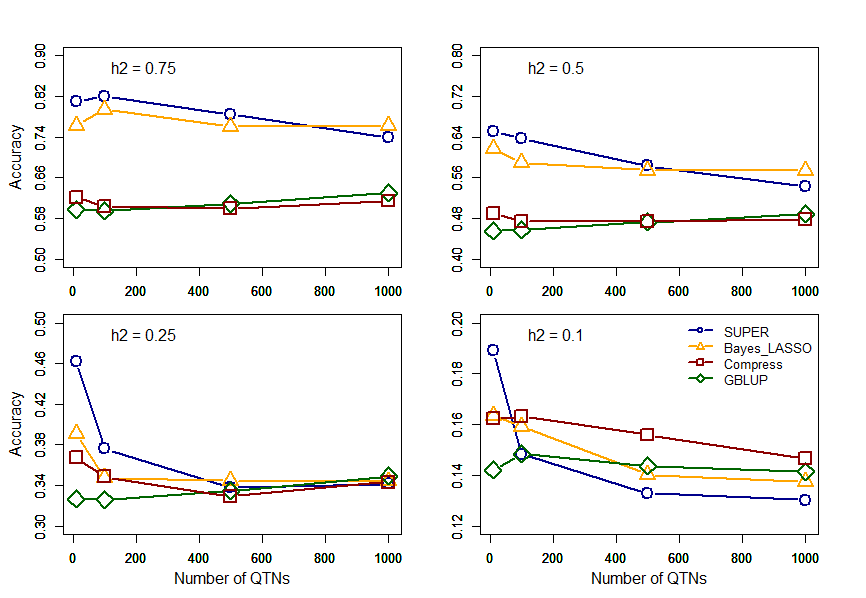 [Speaker Notes: Figure 5. The relationship between different methods and number of causative mutations. 
The phenotypes were simulated with different number of causative mutations (QTNs). The heritability of the phenotype was 0.25, 0.5 and 0.75. Prediction methods (SUPER (blue), Bayes LASSO (orange), Compress (red) and gBLUP (green))were tested with 5 folds cross validation. These phenotypes were simulated by mouse data.]
Arabidopsis with sBLUP
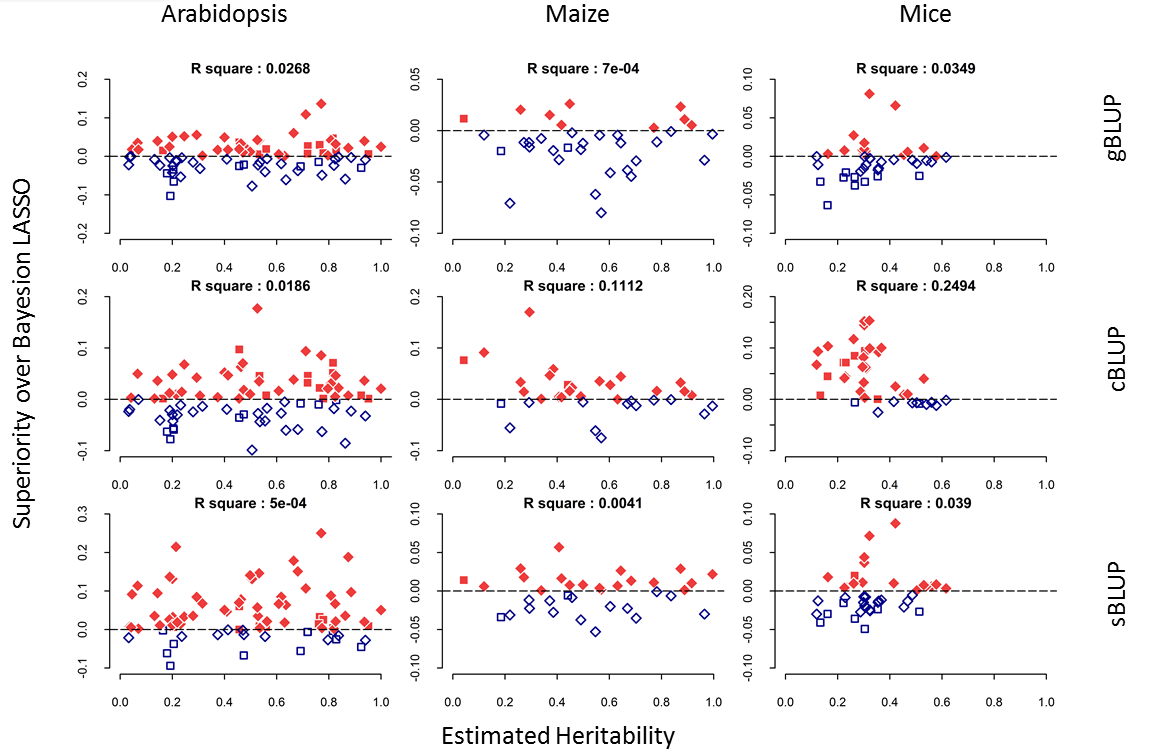 Superiority to Bayess
Rest
Flowering time
Estimated heritability
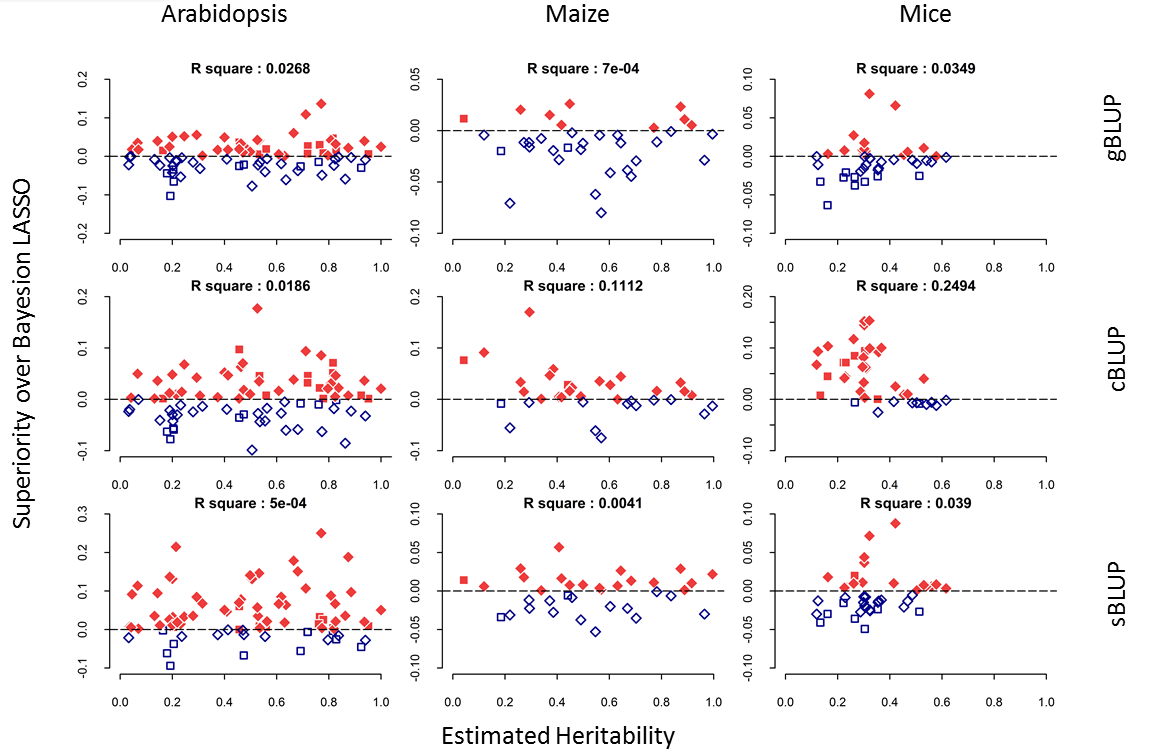 Domains
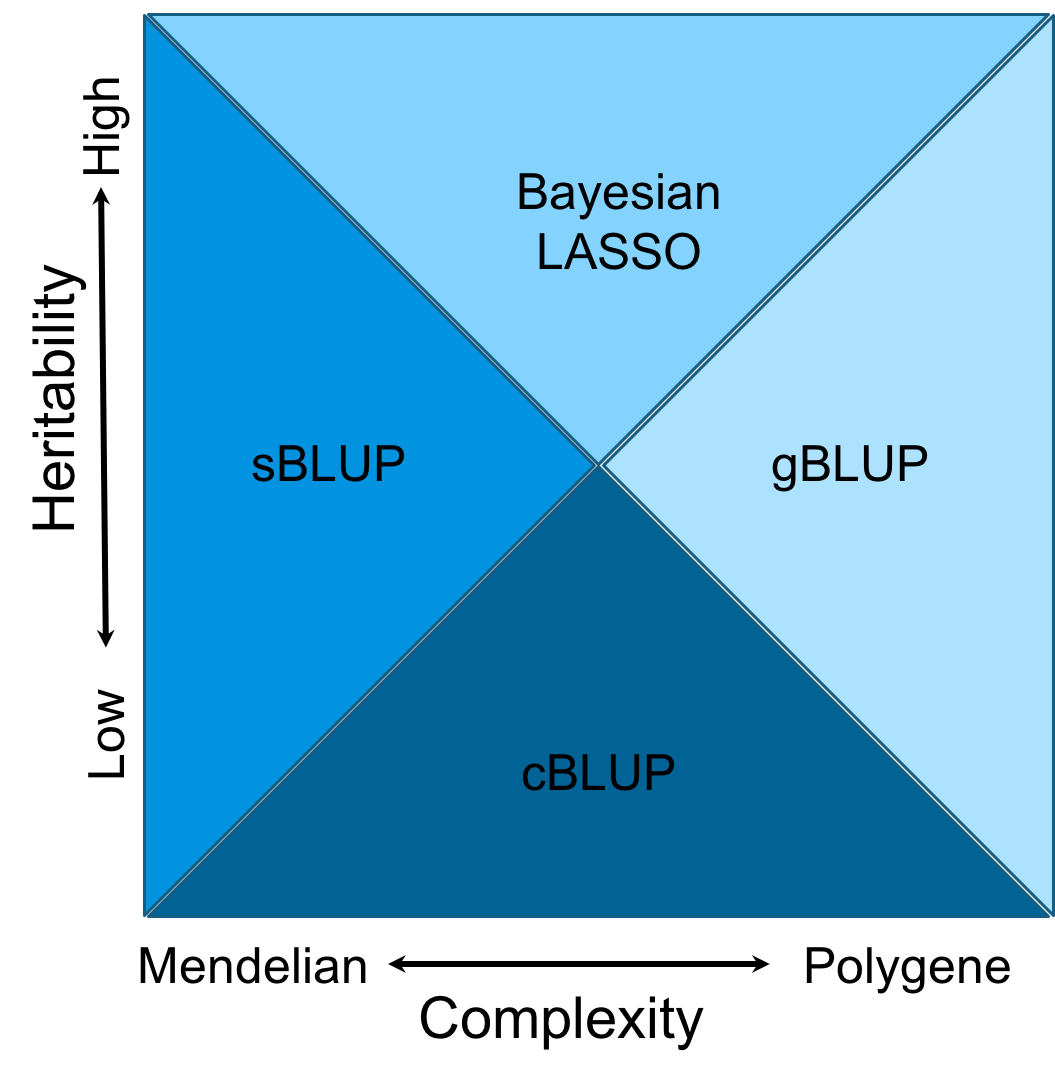 [Speaker Notes: Figure 6.The cost time of computing genomic prediction in three method. 
Bayesion method (green) cost most time than other methods, and gBLUP (blue) is the least. The cost time of scBLUP (orange) computing genomic prediction depend on the number of individuals of population (compression) and the number of markers (SUPER). The computing time is calculated by CPU computing time.]
Computing time
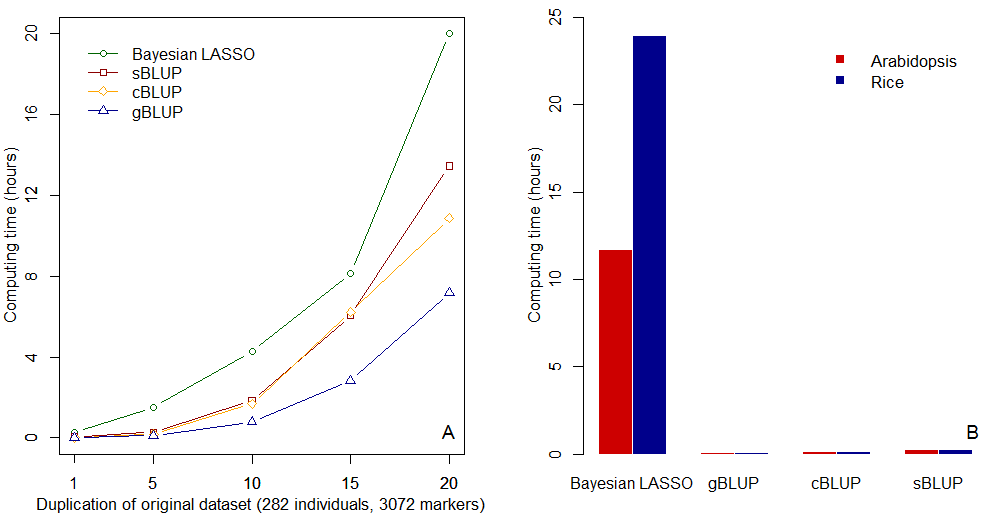 [Speaker Notes: Figure 6.The cost time of computing genomic prediction in three method. 
Bayesion method (green) cost most time than other methods, and gBLUP (blue) is the least. The cost time of scBLUP (orange) computing genomic prediction depend on the number of individuals of population (compression) and the number of markers (SUPER). The computing time is calculated by CPU computing time.]
Computing time
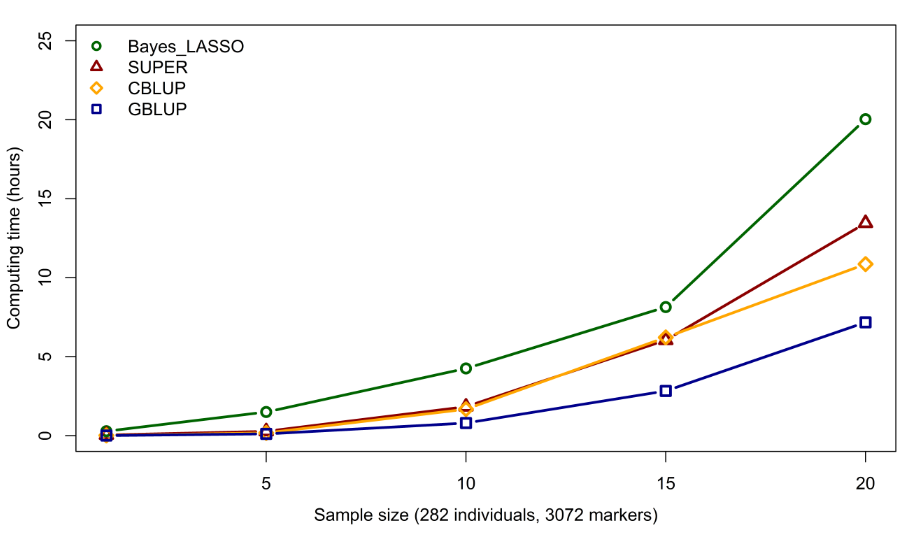 [Speaker Notes: Figure 6.The cost time of computing genomic prediction in three method. 
Bayesion method (green) cost most time than other methods, and gBLUP (blue) is the least. The cost time of scBLUP (orange) computing genomic prediction depend on the number of individuals of population (compression) and the number of markers (SUPER). The computing time is calculated by CPU computing time.]
Import data and simulate phenotype
source("http://zzlab.net/GAPIT/gapit_functions.txt") 
myGD=read.table(file="http://zzlab.net/GAPIT/data/mdp_numeric.txt",head=T) 
myGM=read.table(file="http://zzlab.net/GAPIT/data/mdp_SNP_information.txt",head=T)

set.seed(99164)
n=nrow(myGD)
testing=sample(n,round(n/5),replace=F)
training=-testing

set.seed(99164) 
mySim=GAPIT.Phenotype.Simulation(GD=myGD, GM=myGM,
                                 h2=.7,
                                 NQTN=20, 
                                 QTNDist="normal")
Mask QTNs
#Mask QTNs
#myGD[, mySim$QTN.position+1] =0
myGD=myGD[, -(mySim$QTN.position+1)] 
myGM=myGM[-mySim$QTN.position,]
BLUP Alphabet
gBLUP
cBLUP
sBLUP
myGAPIT5 <- GAPIT(
  Y=mySim$Y[training,],
  GD=myGD,
  GM=myGM,
  PCA.total=3,
  model="gBLUP",
  file.output=F)
myGAPIT6 <- GAPIT(
  Y=mySim$Y[training,],
  GD=myGD,
  GM=myGM,
  PCA.total=3,
  model="cBLUP",
  group.from=100,
  group.to=1000,
  group.by=20,
  file.output=F)
myGAPIT7 <- GAPIT(
  Y=mySim$Y[training,],
  GD=myGD,
  GM=myGM,
  PCA.total=3,
  model="sBLUP",
  file.output=F)
testingYU=cbind(mySim$Y[testing,c(1,2)], mySim$u[testing])
gapit5=merge(testingYU,myGAPIT5$Pred[,c(1,3,5,8)],by.x="Taxa",by.y="Taxa")
gapit6=merge(testingYU,myGAPIT6$Pred[,c(1,3,5,8)],by.x="Taxa",by.y="Taxa")
gapit7=merge(testingYU,myGAPIT7$Pred[,c(1,3,5,8)],by.x="Taxa",by.y="Taxa")
par(mfrow=c(1,3), mar = c(3,4,1,1))
par(mar=c(3,3,3,1))
plot(gapit5[,3],gapit5[,5],cex=1.4)
mtext(paste("R square=",round(cor(gapit5[,3],gapit5[,5])^2,4),sep=""),cex=1.4, side = 3)
plot(gapit6[,3],gapit6[,5],cex=1.4)
mtext(paste("R square=",round(cor(gapit6[,3],gapit6[,5])^2,4),sep=""),cex=1.4, side = 3)
plot(gapit7[,3],gapit7[,5],cex=1.4)
mtext(paste("R square=",round(cor(gapit7[,3],gapit7[,5])^2,4),sep=""),cex=1.4, side = 3)
gBLUP
cBLUP
sBLUP
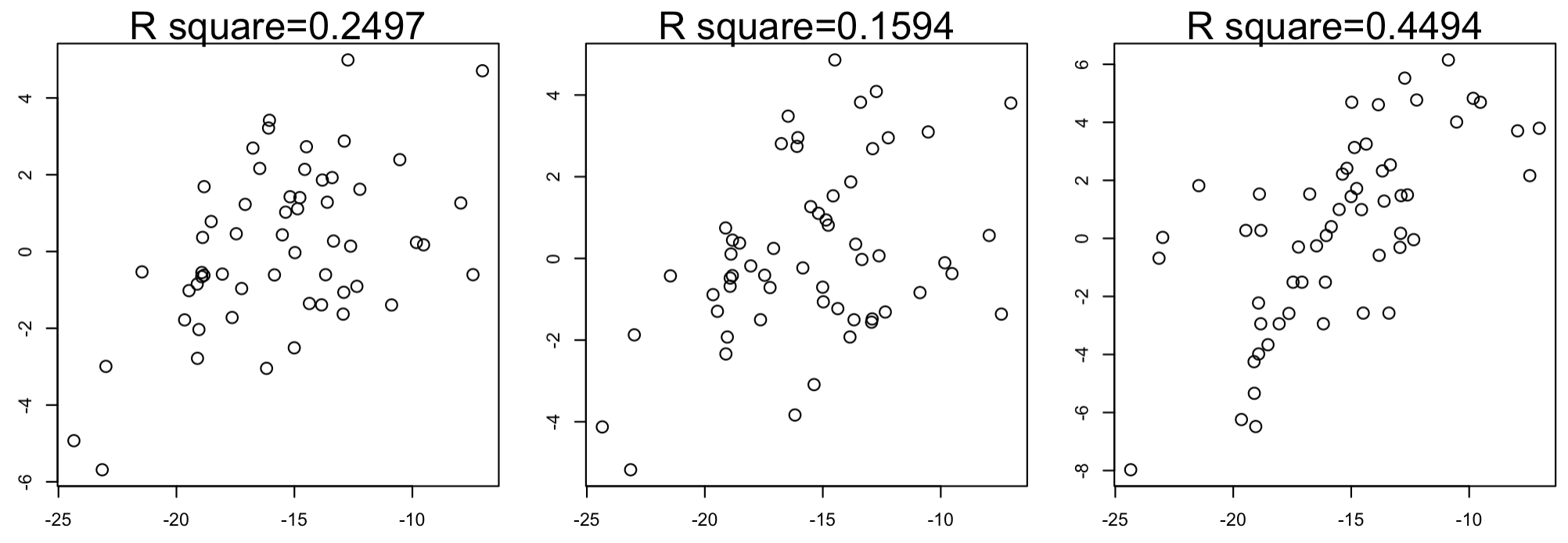 Breeding values
EBV
Impact of marker density
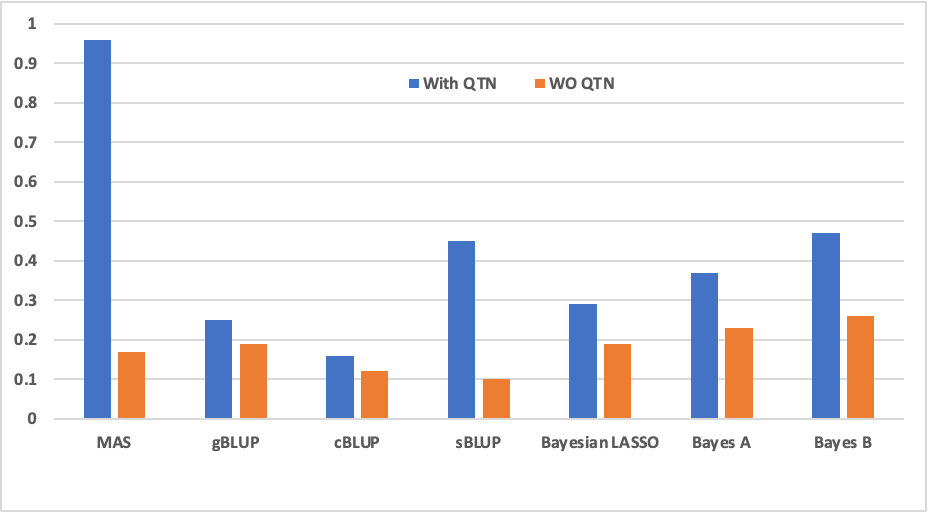 gBLUP is robust when markers are not informative
Outline
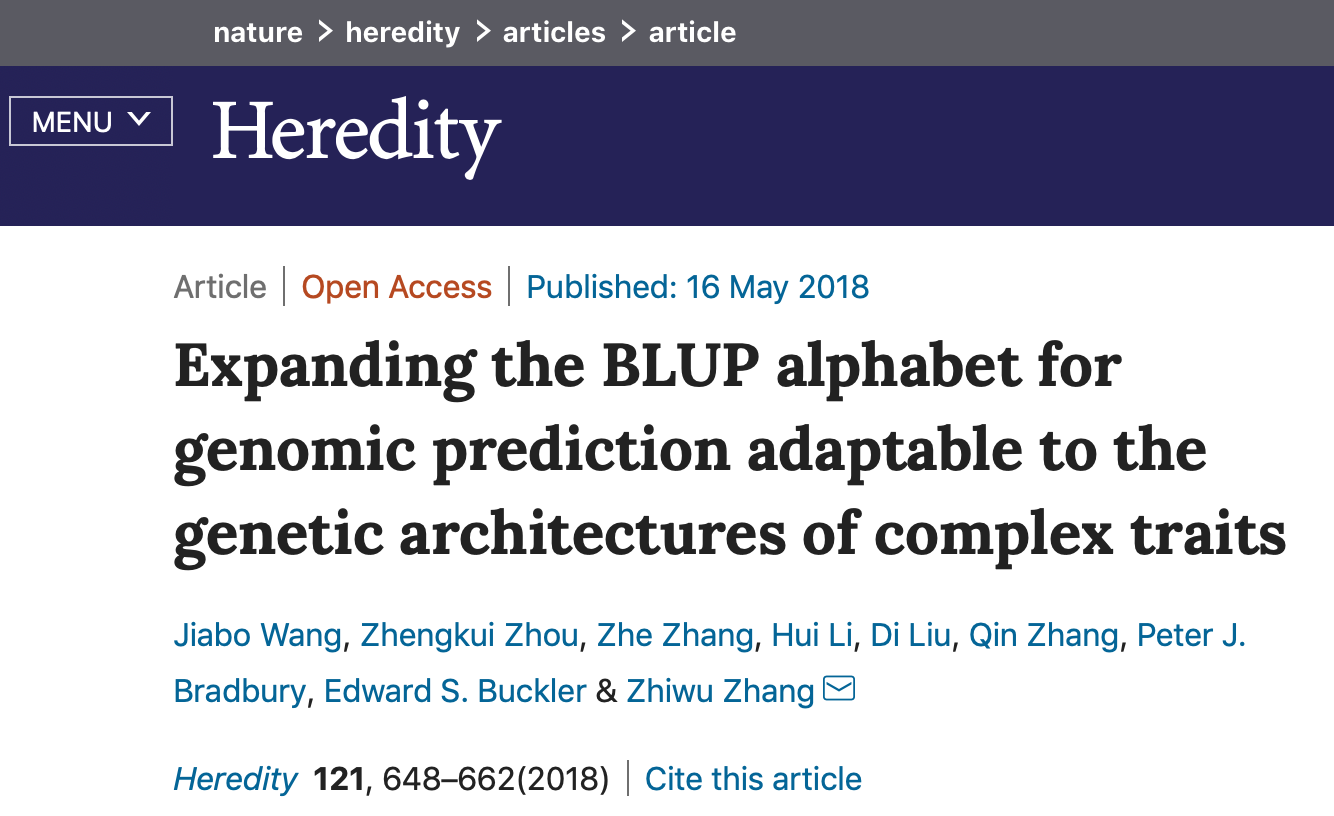 Method comparison
cBLUP
sBLUP
Domain of genetic architecture